ALTERNATING CURRENT
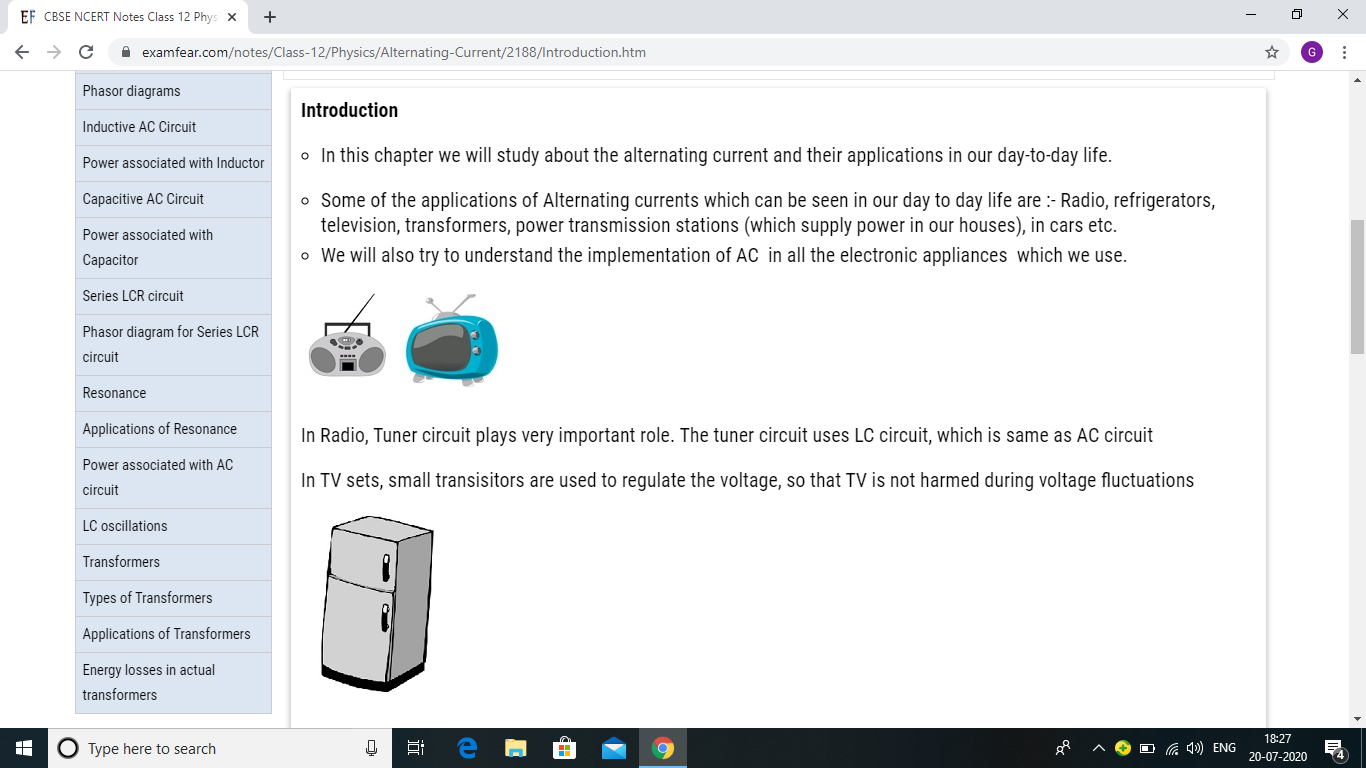 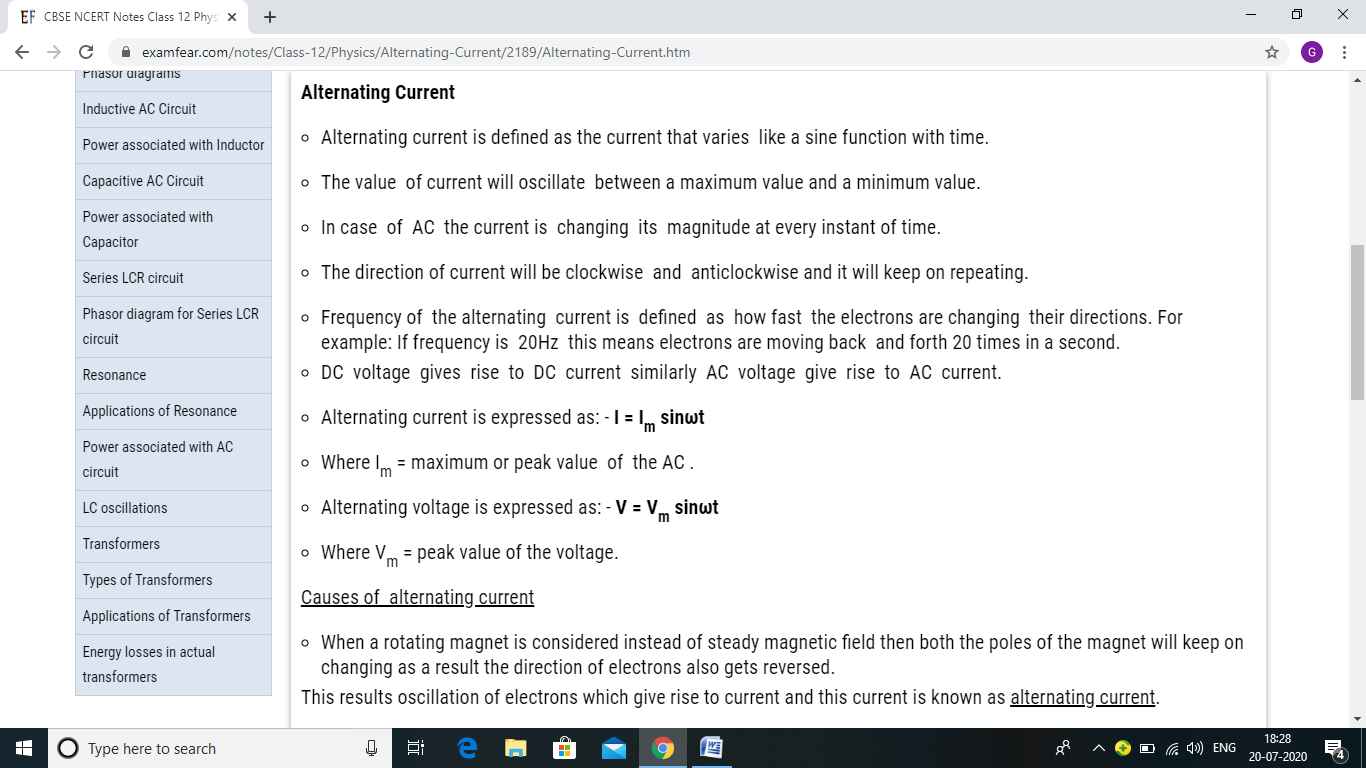 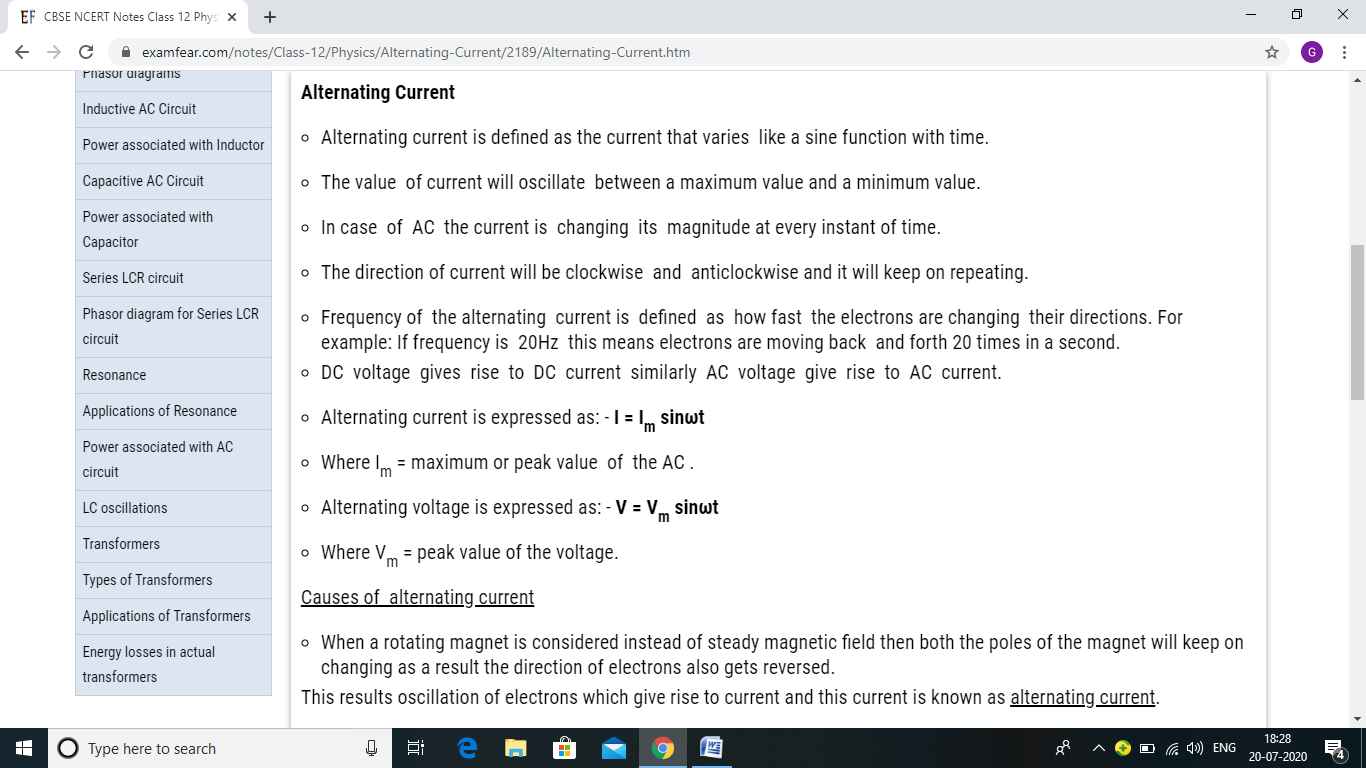 COMPARISON BETWEEN AC AND DC
RESISTIVE CIRCUIT
RESISTIVE CIRCUIT
RESISTIVE CIRCUIT
NUMERICAL
RMS VOLTAGE
RMS VOLTAGE
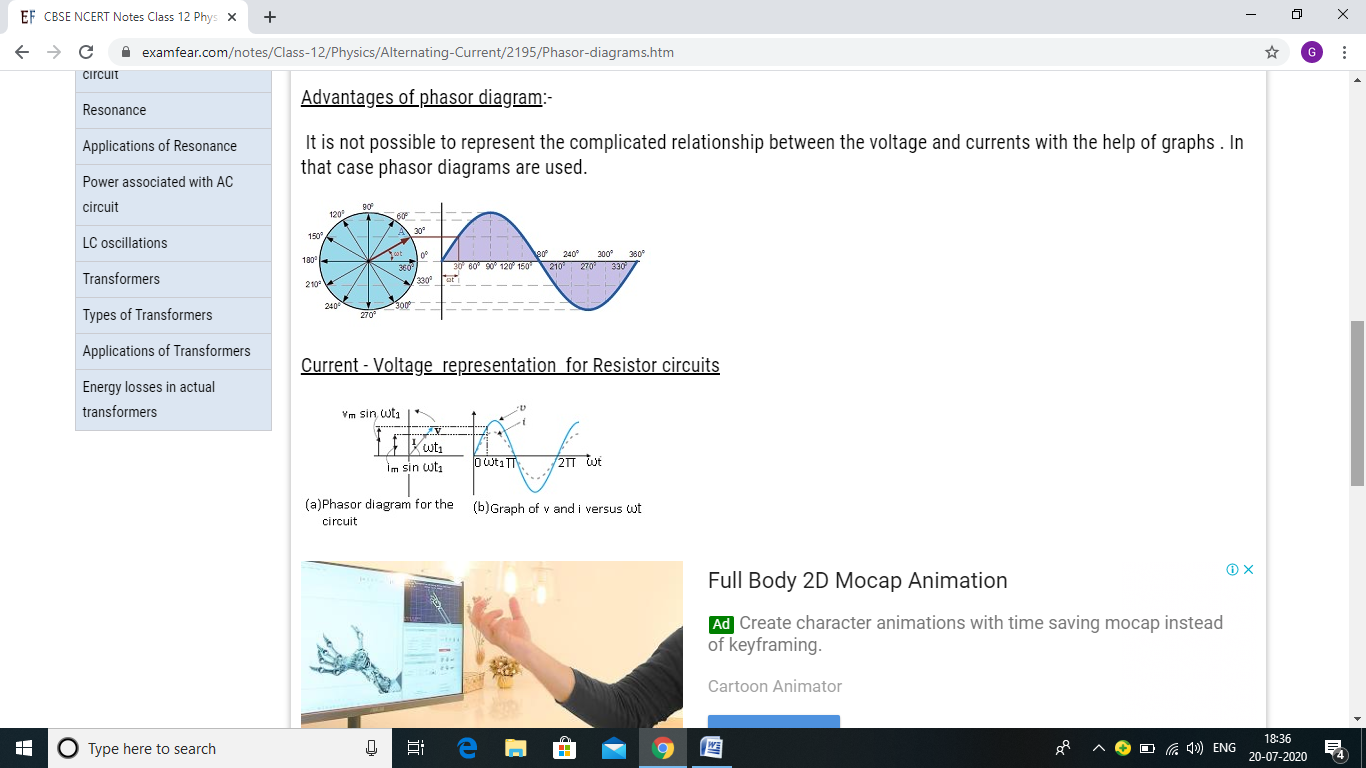 INDUCTIVE CIRCUIT
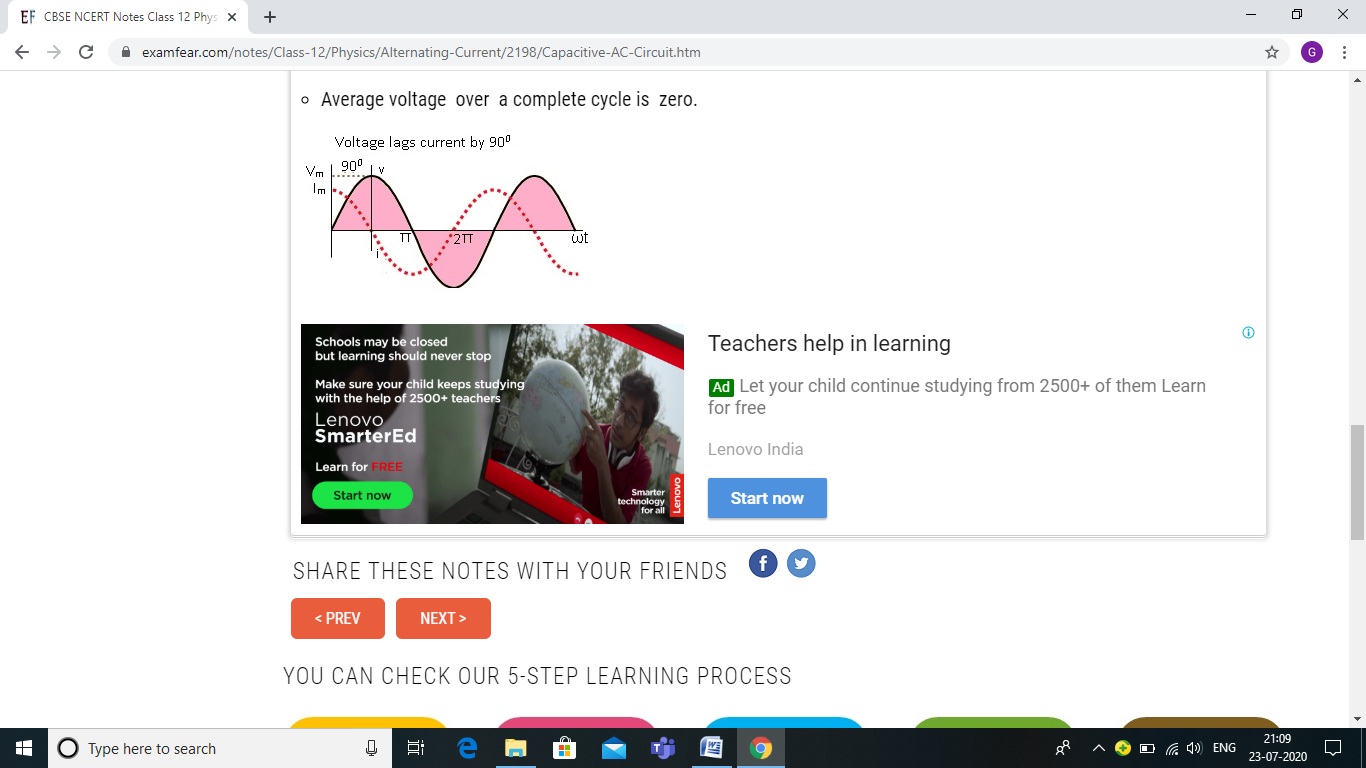 SERIES LCR CIRCUIT
SERIES LCR CIRCUIT
SERIES LCR CIRCUIT
SERIES LCR CIRCUIT
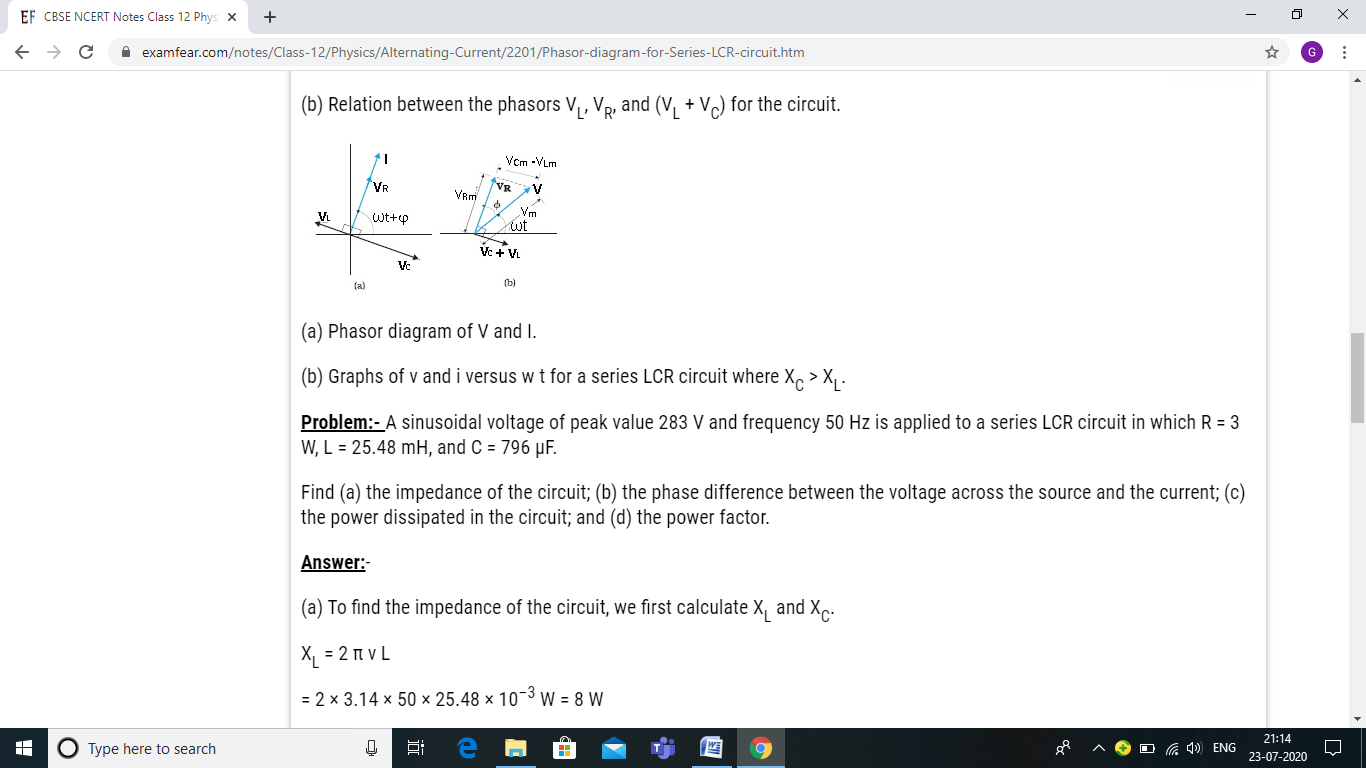 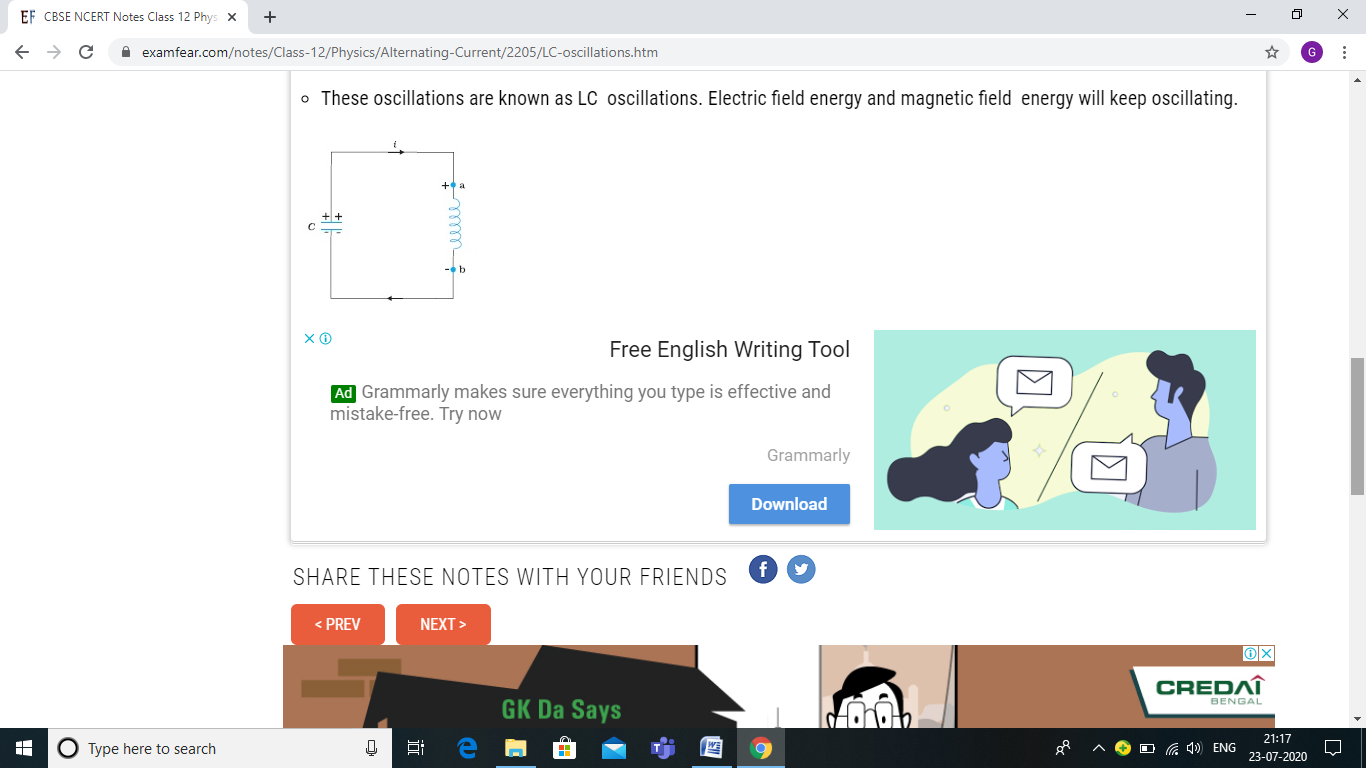 TRANSFORMER
TRANSFORMER
TRANSFORMER
TRANSFORMER
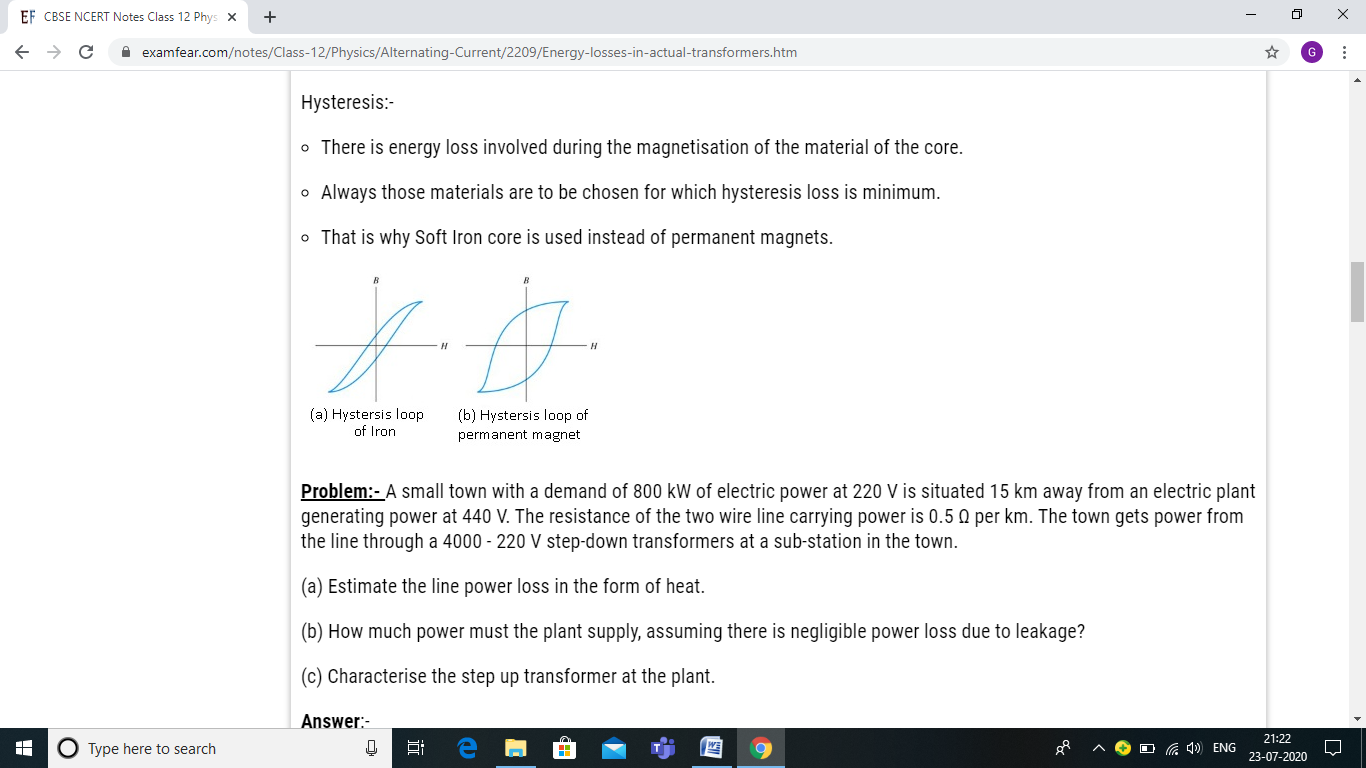 Bibliography
NCERT BOOKS
EXAMFEAR.COM
SL ARRORA